Nörodejeneratif Hastalıkların Genetiği
Nörodejeneratif Hastalık Grupları
Amiloid  prekürsör protein bozukluğu
Tauopatiler
Synükleinopatiler
Poliglutamin hastalıkları
ALZHEIMER HASTALIĞI
Demansın en sık görülen tipi 
Nörodejenaratif bir hastalık 
Günlük yaşamsal aktivitelerde azalma 
Bilişsel yeteneklerde bozulma
Nöropsikiyatrik semptomlar 
Davranış değişiklikleri
Gelişmiş ülkelerde; Alzheimer hastalığının sıklığı, nüfus yaşlanmasına paralel olarak giderek artmaktadır.2013’te 45M demans hastası olduğu saptanmış, 2030’da 2 katına çıkması beklenmekte
Başlangıç yaşı
Alzheimer,  geri dönüşü olmayan ve ilerleyici bir hastalıktır. 

Alzheimer Hastalığının sıklığı yaşla birlikte artar, ancak daha genç yaşlarda da başlayabilir. 

Başlangıç yaşı genellikle hastalığın ailevi olup olmadığını göstermesi açısından önem kazanmaktadır.
Cut off:60-65
Sınıflama
(1) Ailesel AH x Sporadik AH (AAH x SAH:
Tartışmalı 
 AAH = en az 1 birinci derece hasta akrabası olması
 Bazen 2 ikinci derece 2 derece hasta akrabası olması
(2) Erken Başlangıçlı AH x Geç Başlangıçlı AH:
Erken başlangıç = 65’den önce
 Erken başlangıç ile ailesel AH arasında korelasyon yüksek
Ailesel olmayanlar tüm olguların yaklaşık % 95-98’ ini oluşturur. Daha ileri yaşlarda başlayan hastalık  genellikle bu grubun içindedir. 

Aileseller oran olarak düşük mutlak olarak fazla sayıdadır
Aileseller
AH olguların %1-6 erken başlangıçlı (EBAH)
EBAH olguların %60’ı ailesel (AAH)
AAH olguların %13’ü otozomal dominant
Alzheimer hastalığında kalıtılabilirlik tahminleri %60 civarındadır. 
Genetik varyasyonun hastalık sürecinde belirgin bir rol oynadığını göstermektedir. 
Alzheimer hastalığının gelişiminde rol oynadığı ortaya koyulmuş olan birden fazla gen vardır. 
Bunların bir kısmı geç başlayan, bir kısmı ise erken başlayan hastalıkla ilişkilendirilmiştir
Alzheimer ve Genetik
Her 2 grupta da genetik faktörler suçlanmaktadır. 
Daha sık görülen geç başlangıçlı Alzheimer hastalarında ApoE'nin yatkınlık ve direnç ile ilgili olduğu doğrulanmıştır.
Erken başlangıçlı Alzheimer hastaları ve ailesel olgularda 4 farklı gende dominant mutasyon tespit edilmiştir.
19.kr
14.kr
21.kr
1.kr
Patolojik süreç
Nöronal amiloid ve b amiloid plaklar  
Nörofibriler yumak
temporoparietal korteks
frontal lob tutulumu 
Enflamatuvar yanıt
Glia hücrelerinde aktivasyon düzeninin bozulması
Progresif sinaptik disfonksiyon
nöron kaybı ve atrofi
Amiloid plak ve Nörofibriler yumak
senil plak: -sheet fibriler protein birikimi 
-sheet: 42-aa’lik peptid -amyloid (A) 
nörofibriler yumak: sitoskeletal hiperfosforile tau proteini
APP Proteini:
b
a
g
g
(2) g-sekretaz kesimi ile:
Ab40 Fragmanı
veya
Çözünür
Ab42 Fragmanı
Çözünmez,plak oluşturur
Sekretaz yolağı
(1) b-sekretaz APP kesimi
PS1 ve PS2
Presenilinler, APP’den nörotoksik Aβ42 peptidinin yapımı ve salınımı ile ilişkili bir protein kompleksinin parçasıdırlar
Tüm AAH ailelerinin yaklaşık yarısında presenilin-1 (PS1) genindeki mutasyonu
AAH olgularının %1’inden azında Presenilin 2 (PS2) mutasyonu 
PS1-2 mutasyonları artmış Aβ42 oluşumuna ve/veya Aβ42/ Aβ40 oranının yükselmesine neden olurlar.
PS1 (14. kromozomda)
35-60 yaşları arasında başlayan 
penetransı tam 
otozomal dominant 
PS2 (1. kromozomda) 
40-85 yaşları arasında başlayan
Değişken penetranslı
nonpenetran
Mutant formlar, transmembran APP proteininin BACE1 ve γ–sekretaz kompleks enzimleriyle endoproteolitik etki ile patojenik süreci başlatır.
Apolipoprotein
Apolipoproteinlerin görevi
lipoprotein sentezi
lipoprotein sekresyonu 
lipoprotein metabolizması      
Apolipoprotein E (Apo E) molekül ağırlığı 34 kD
Arjininden zengin bir glikoprotein 
Beyindeki primer kolesterol taşıyıcısı
APOE geni
İnsanda 19. kromozomdadır. Mutasyonları ileri yaşta başlayan AH için kanıtlanmış yatkınlık oluşturur. 
Tek aminoasit farkları ile üç yaygın APOE aleli oluşur (E2, E3, E4). 
ApoE defektli farelerde (Apoe-/-), kontrollerin ve E3 aleli taşıyan farelerin aksine, yaşla ilgili öğrenme ve hafıza defekti saptanır.
Transgenik modellerde ailesel AH (AAH)’nda  Aβ birikimi için APOE esansiyel
APOE ve Alzheimer
Apo E izoformları, plazma lipoprotein konsantrasyonlarını etkiler 
hepsinin reseptör affiniteleri farklı
E4 aleli beyazların yaklaşık 1/3’ünde mevcut
E4 ile Alzheimer hastalığı arasında ilişki 
Alzheimer hastalığında E2 alelinin koruyucu etkisi 
Senil amiloid plaklarının ve nörofibriler iplikçiklerin yapısında bulunur. 
Lipid taşıyan apoE3, amiloid plaklarının temel maddesi olan amiloid β (Aβ) proteinine, lipidlenmiş apoE4’ten 20 kat daha yüksek afinite ile bağlanır.
APOE’nin klinik etkisi
APOE E4’ün doz bağımlı etkisi
Tek E4 kopyası:	 AH için 3 kat risk
 İki E4 kopyaya :	 AH için 15 kat risk 
APOE E4 hastalık modifikatörü:
Alzheimer: başlangıç yaşını etkiler
 Parkinson: başlangıç yaşını etkiler 

Hastalık tahminindeki yararı sınırlı
tanısal duyarlılığı 0.65 (klinik tanı için 0,93) 
tanısal özgüllüğü 0.68 (klinik tanı için 0.55) 
Apo E genotip incelemesi rutin bir uygulama değildir. 
semptomatik hastaların ayırıcı tanısında kullanılabilir
tarama veya tanıda kullanılmaz
TREM2 ve Alzheimer
“Triggering receptor expressed on myeloid cells 2”

Beyinde inflamasyon engelleyici etkisi var.

Ender gözlenen yanlış anlamlı bir mutasyon ile (R47H) beyinin plak oluşumunu engelleyen mekanizması bozuluyor. 

Alzheimer hastalığı için bu mutasyon (SNP) yüksek risk oluşturmakta.
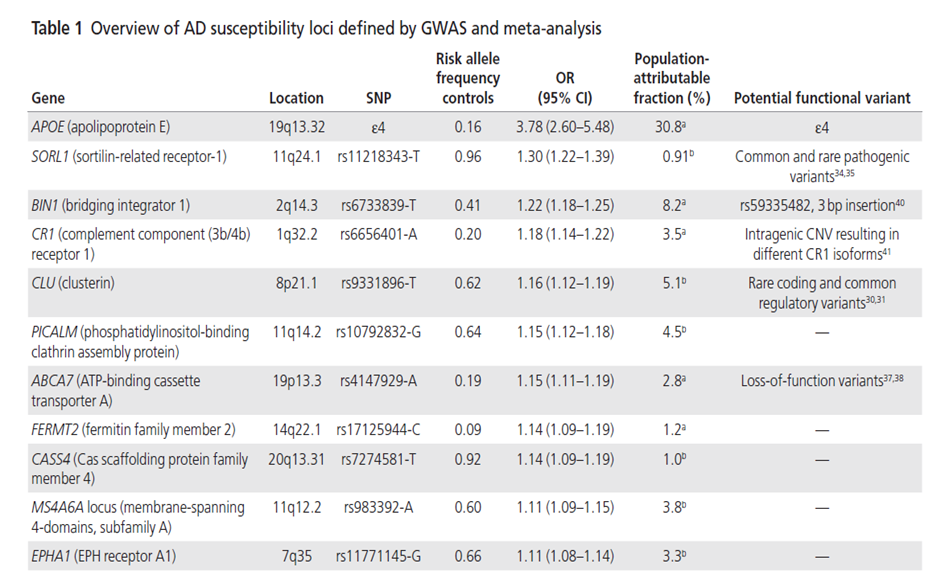 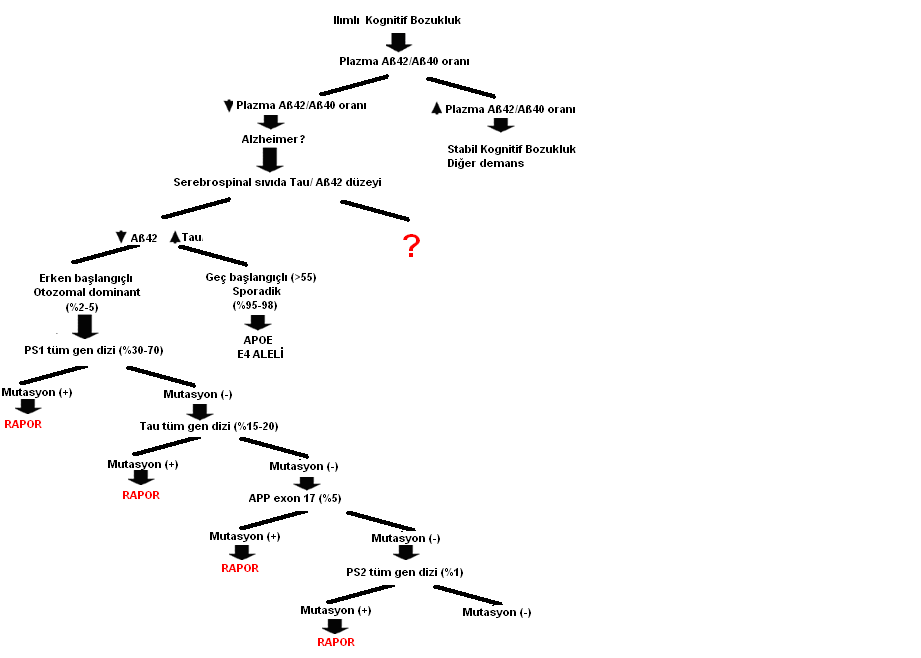 Tauopatiler
Alzheimer Hastalığı
Parkinsonismli frontotemporal demans (Pick hast.)
Postensefalitik parkinsonism
Prion Hastalıkalrının bazıları
Progresif subkortikal gliozis
Progresif supranükleer plazi
Kortikobazal dejenerasyon
Subakut sklerozan panensefalitis
Niemann-Pick Hast. Tip C
Myotonik distrofi
Parkinsonism/Guam ALS compleksi (?)
Parkinsonismli frontotemporal demans (Pick hast.)
MAPT geni  (mikrotübül asosiye protein tau)
(17. kromozomada ) frameshift veya 10. ekzon splicing mutasyonları
Tau kökenli nörofibriler yumaklar
Pick cisimleri

Tau’nun mikrotübüllere bağlanamaması ve birikmesi
Pick cisimlerinin artışı ile nörodejenerasyon ve hücre kaybı
Progresif supranükleer plazi ve Kortikobazal dejenerasyon
MAPT geni  H1 haplotipi ile assosiye
Avrupalılarda saptanmış
Tau tekrar artışı ve birikimi
Synükleinopatiler
Alzheimer Hastalığı
Gaucher hastalığı
Parkinson hastalığı
Prion Hastalıkalrının bazıları
Multisistem atrofisi
Lewy cisimciği demansı/hastalığı
Synüklein geni: 
üç tip proteini var (alfa, beta gama)
Sitoplazmik çözünür bir protein
Membran stabilitesi ve geri kazanımında işlevi var
Beyin dokusunda yoğun ifadesi var fosfolipaz D2’yi baskılıyor 
Presinaptik uyaran oluşumu ile ilişkili

 -synüklein (SNCA) mutasyonları otozomal dominant kalıtımlı 
Parkinson hastalığında gözlenmiş 
Sporadik parkinsonda  -synüklein ifadesinde değişikliklere
neden olan mutasyonlar saptanmakta

Alzheimer hastalarında amiloid plak oluşumuna etkisi var
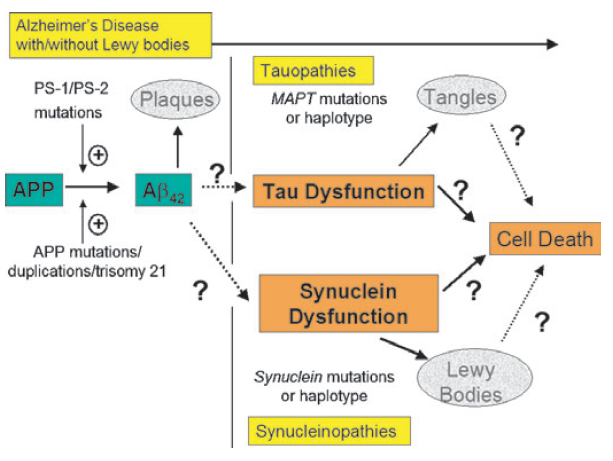 Amiloid beta, tau ve synüklein’in amiloid hipotezi ile ilişkisi
Parkinson nedeni olduğu düşünülen genler
LRRK2 (Leucine-rich repeat kinase 2, dardarin)
 
Dardarin, Bask dilinde titreme

PARK8 geni tarafından kodlanıyor. 
Mutasyonları ile Tip 8 Parkinson hastalığına neden oluyor.
Otozomal dominant kalıtımlı
Gly2019Ser mutasyonu Kuzey Amerika’da Parkinsonluların %2’sinde saptanmakta
Aşkenazi Yahudilerinde %20, Berberiler’de %40 oranında gözleniyor

Kinaz işlevinin bozulması ile makrootofaji düzensizliği, postsinaptik kalsiyum dengesizliği, mitofajiye neden oluyor .
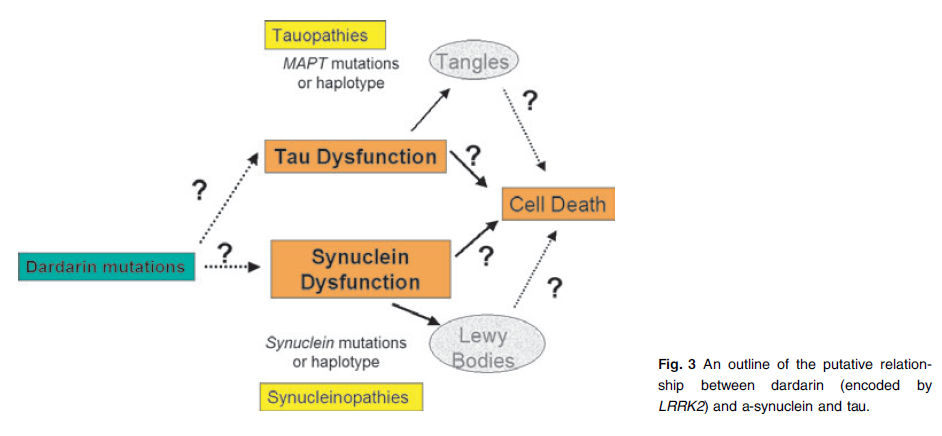 LRRK2, Tau ve synüklein arasındaki ilişki
Poliglutamin hastalıkları (poliQ/trinükleotid tekrar hast.)
CAG tekrar artışı ile oluşan hastalıklar.
Genetik antisipasyon için önemli bir örnek
Kuşaktan kuşağa artan tekrarlar hasatalığın penetrans artışına ve 
kötü prognoza neden oluyor
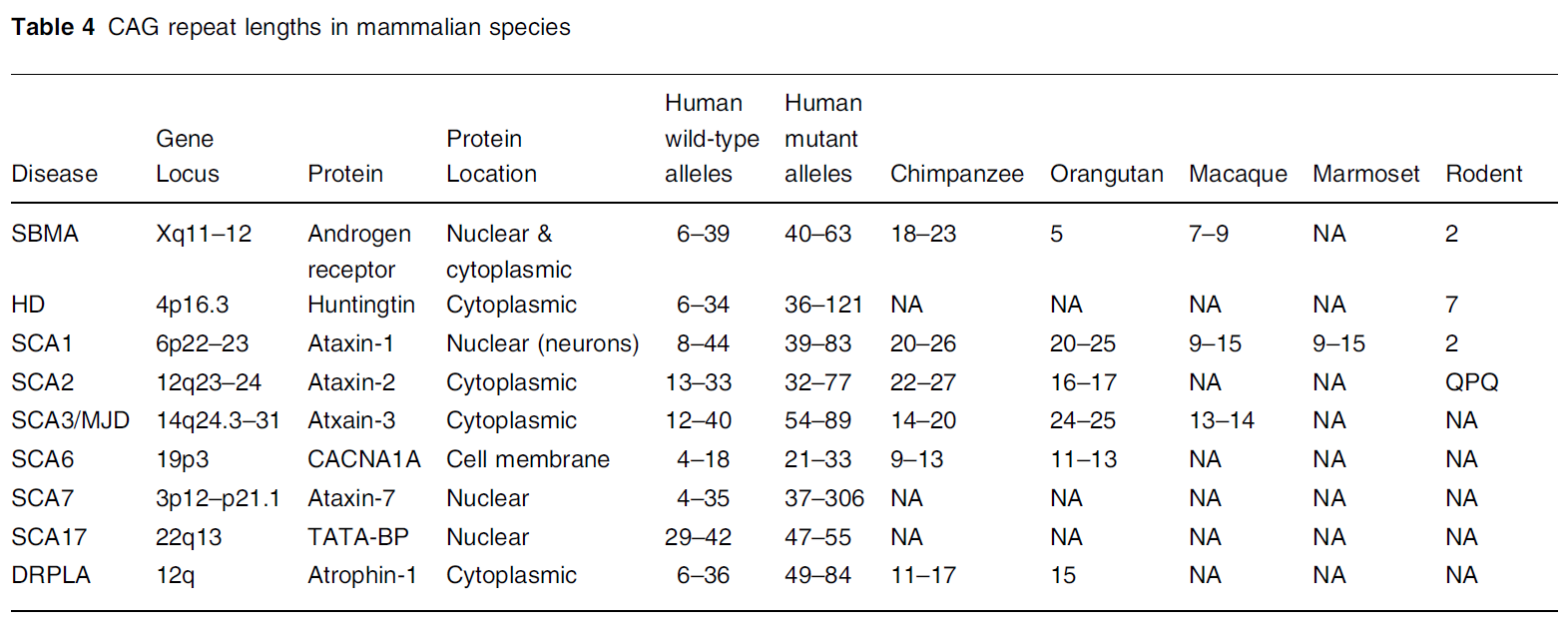 Memelilerde CAG tekrarları ve neden oldukları hastalıklar